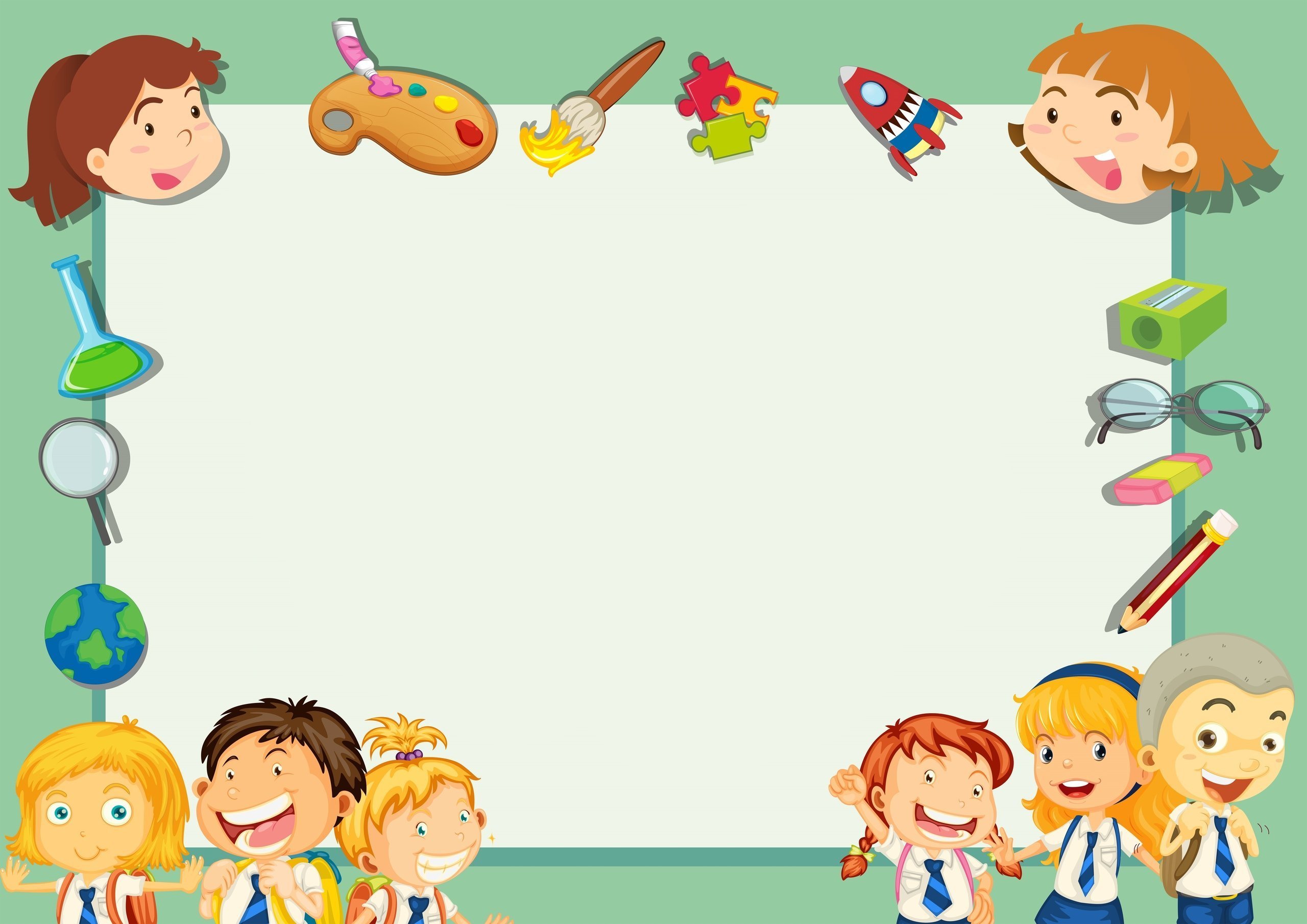 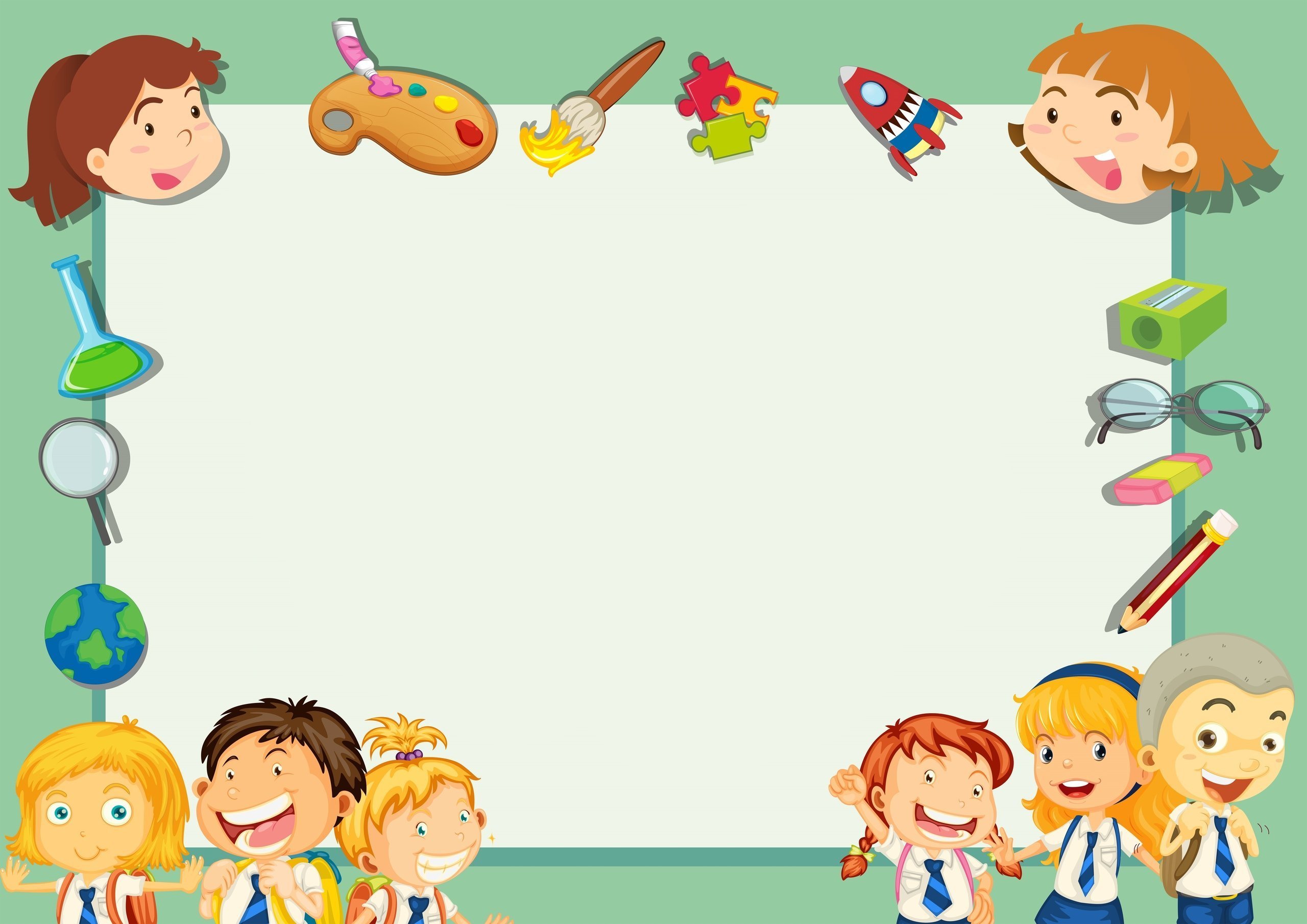 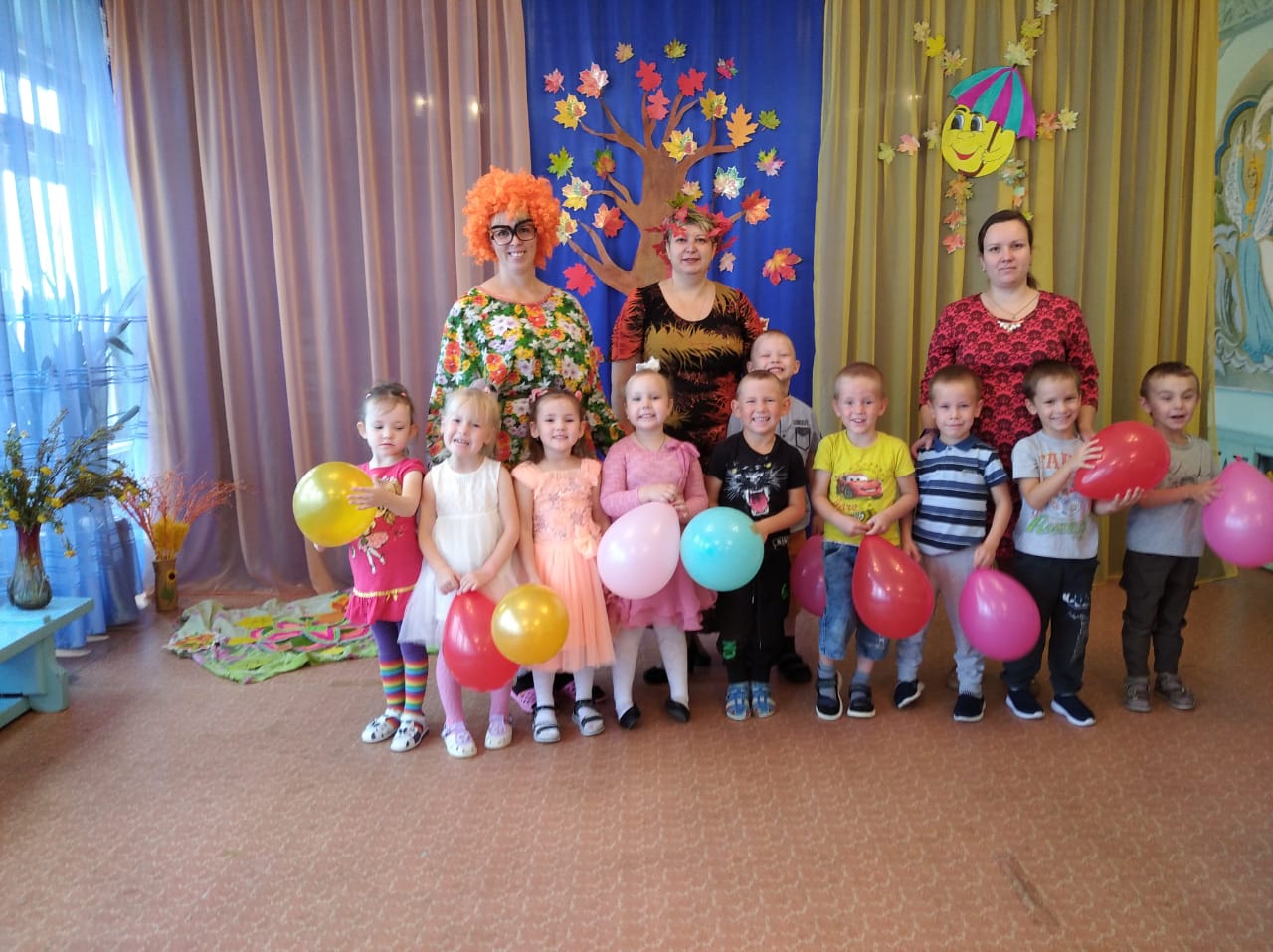 Старшая группа
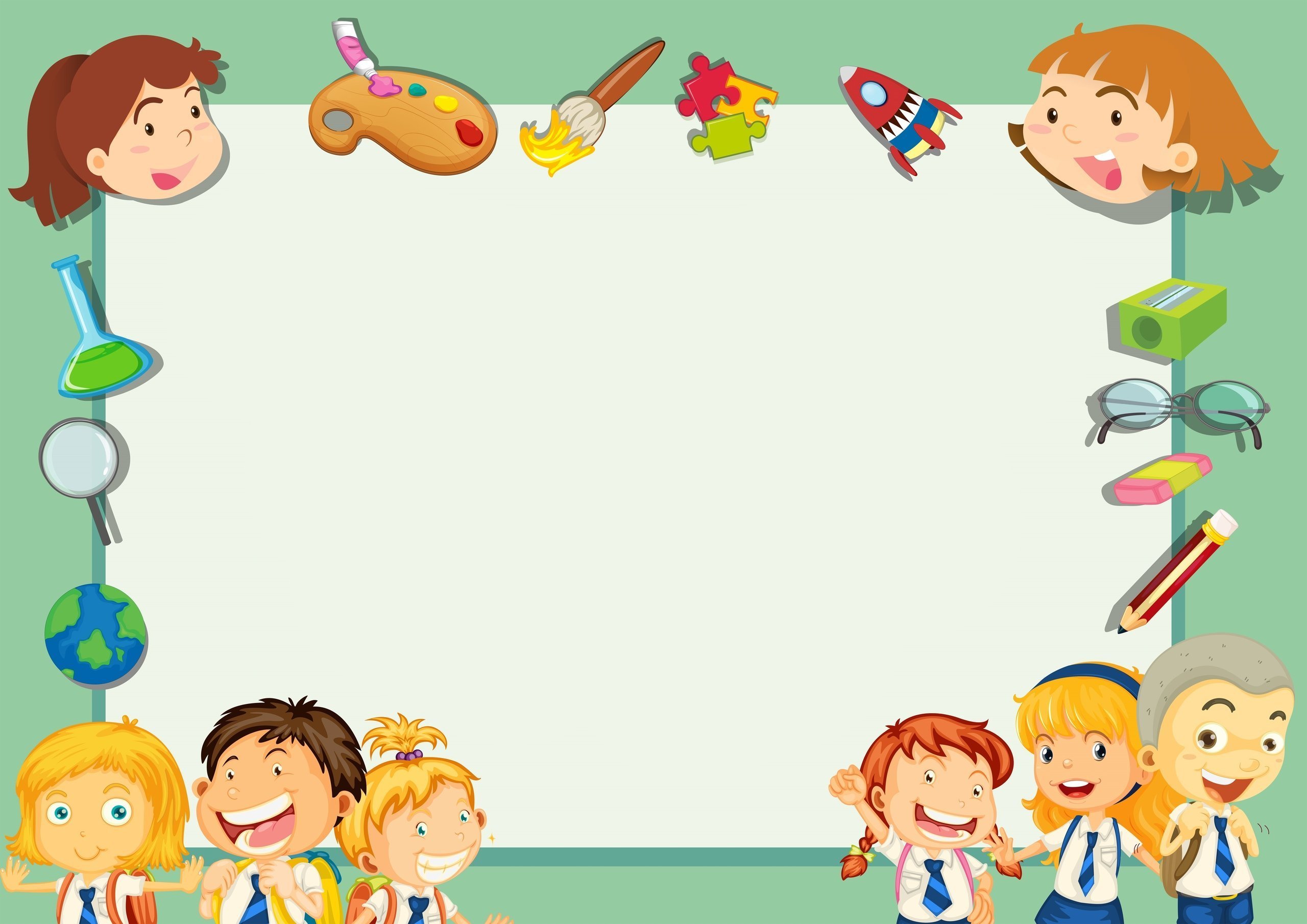 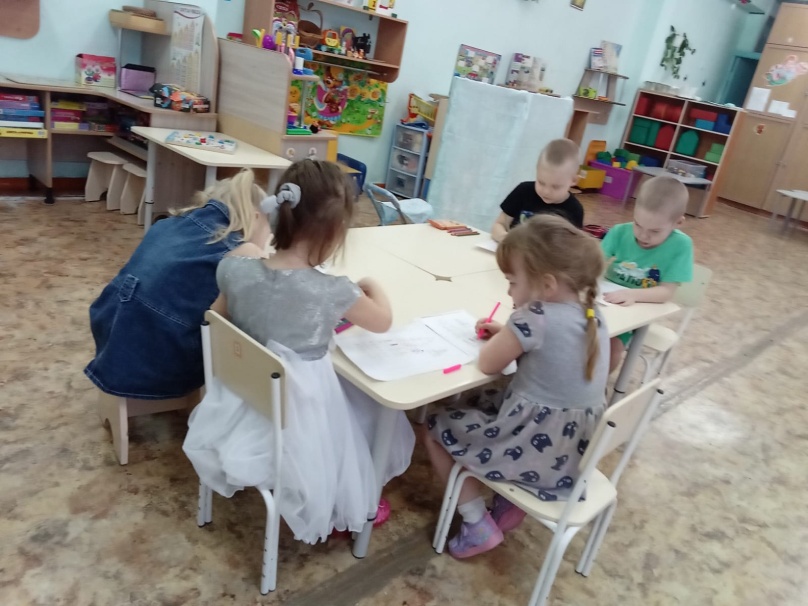 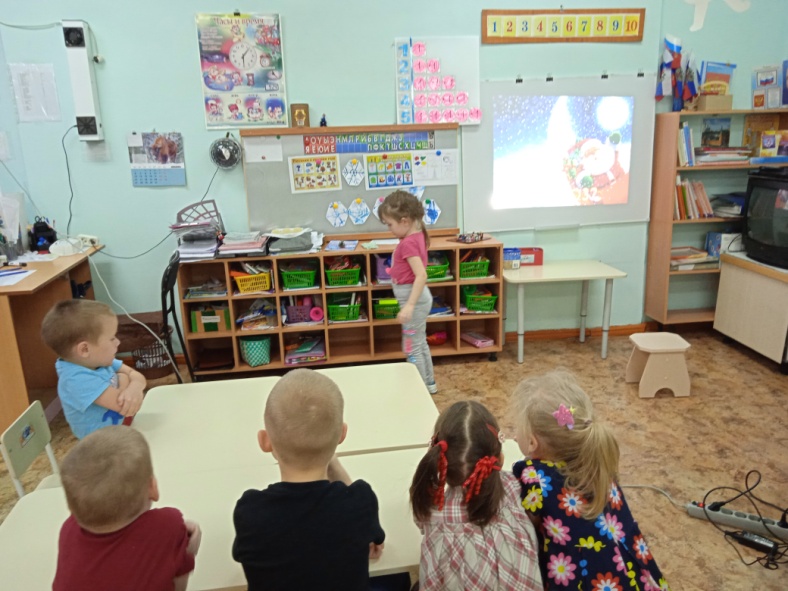 Детский сад у нас хорош,
Лучше сада не найдешь!
Мы расскажем вам о том,
Как здесь весело живем.
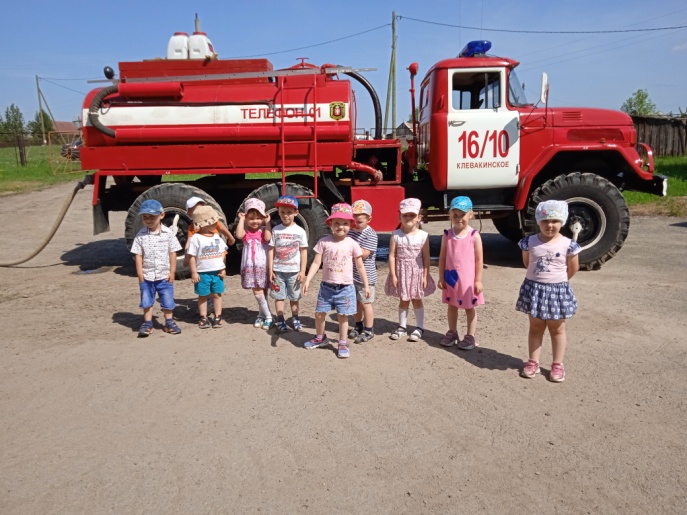 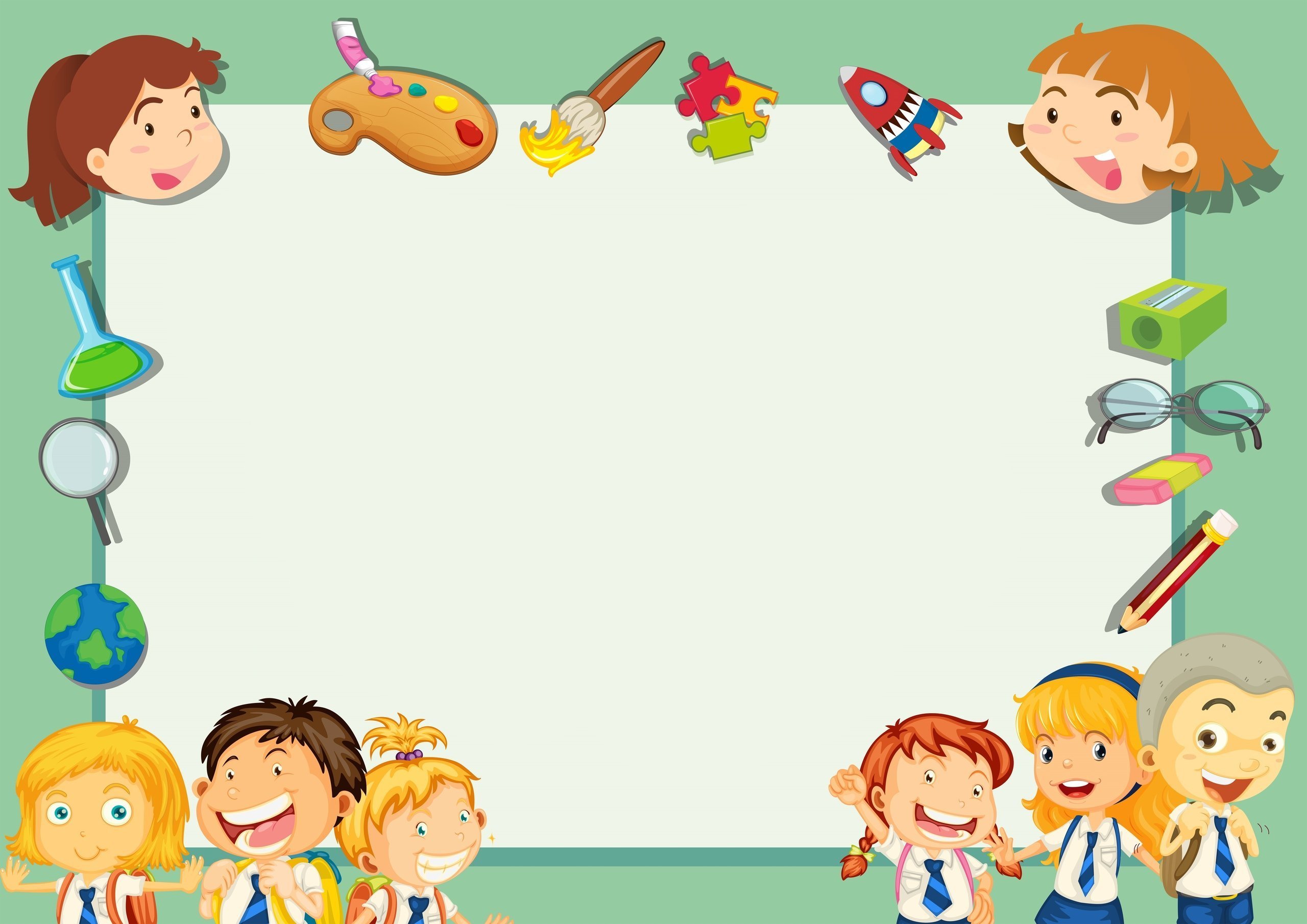 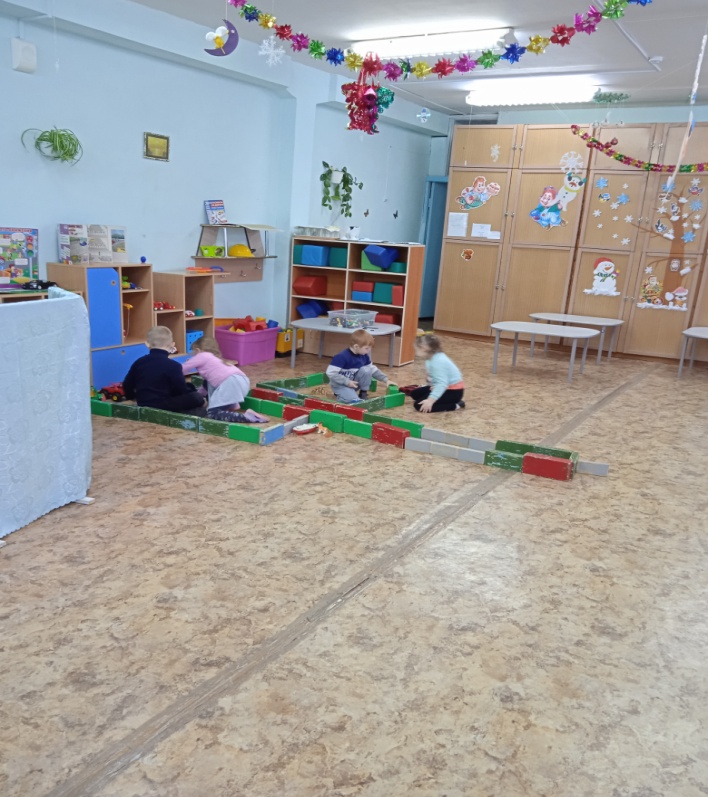 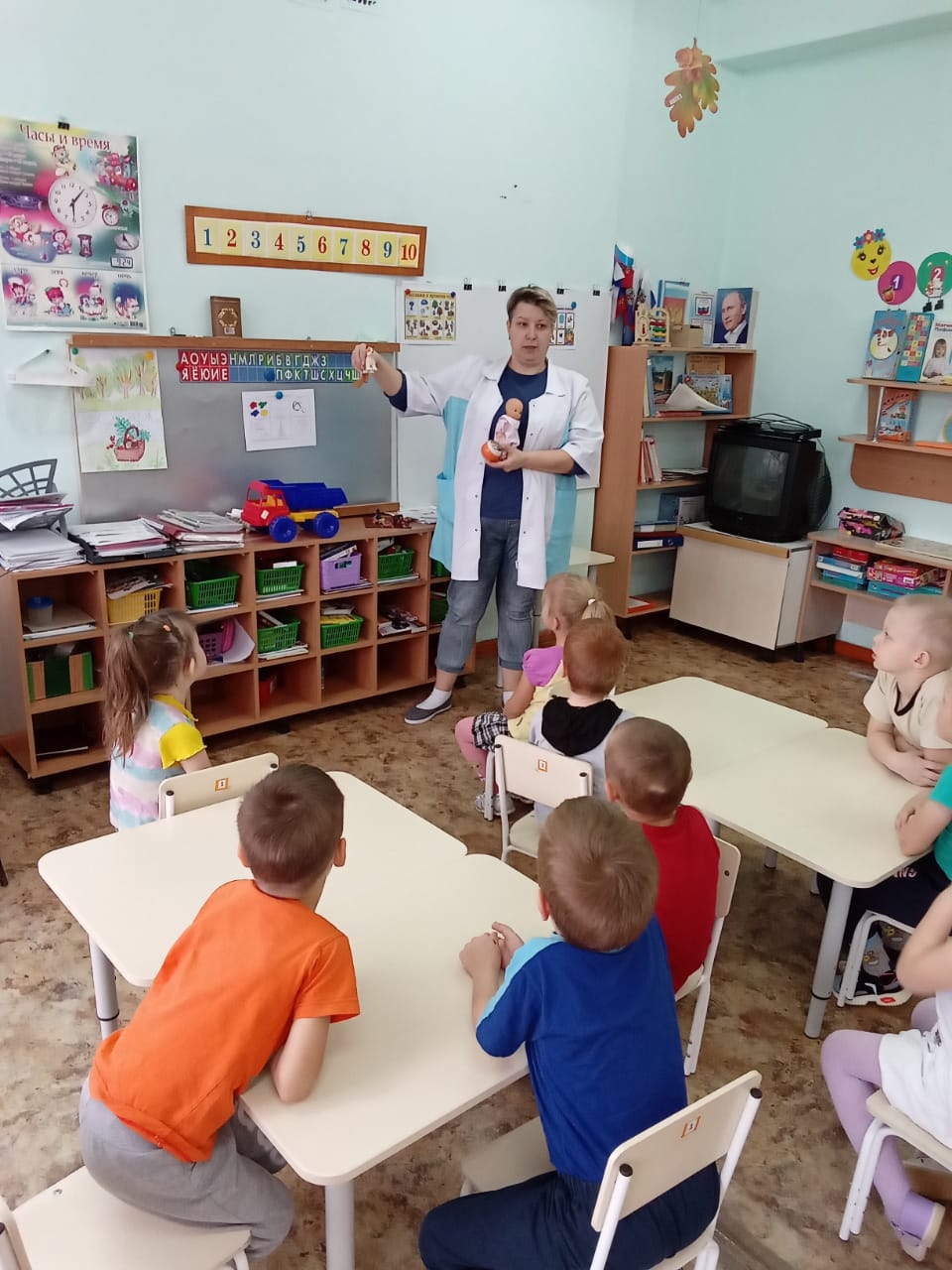 Заниматься и играть...
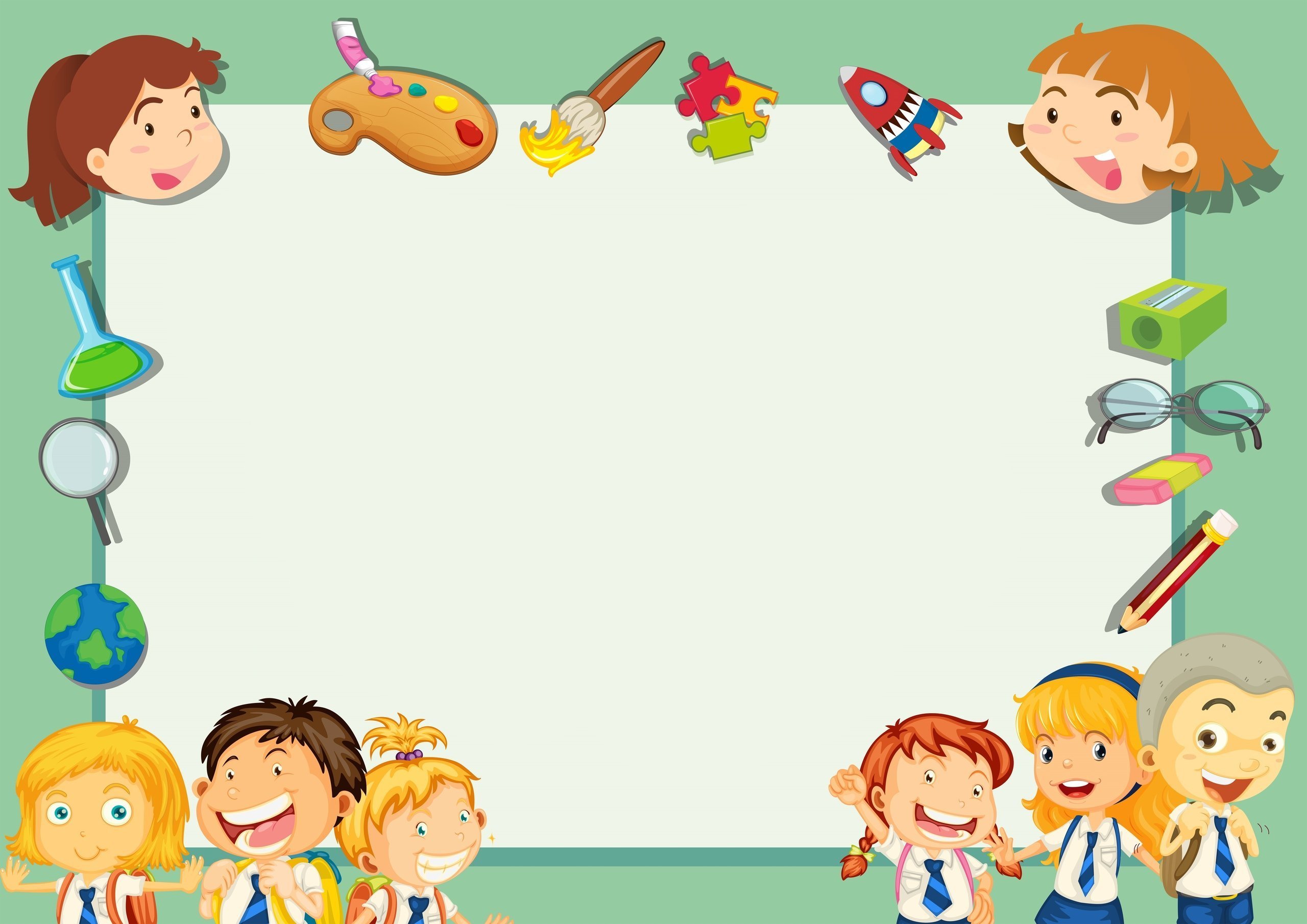 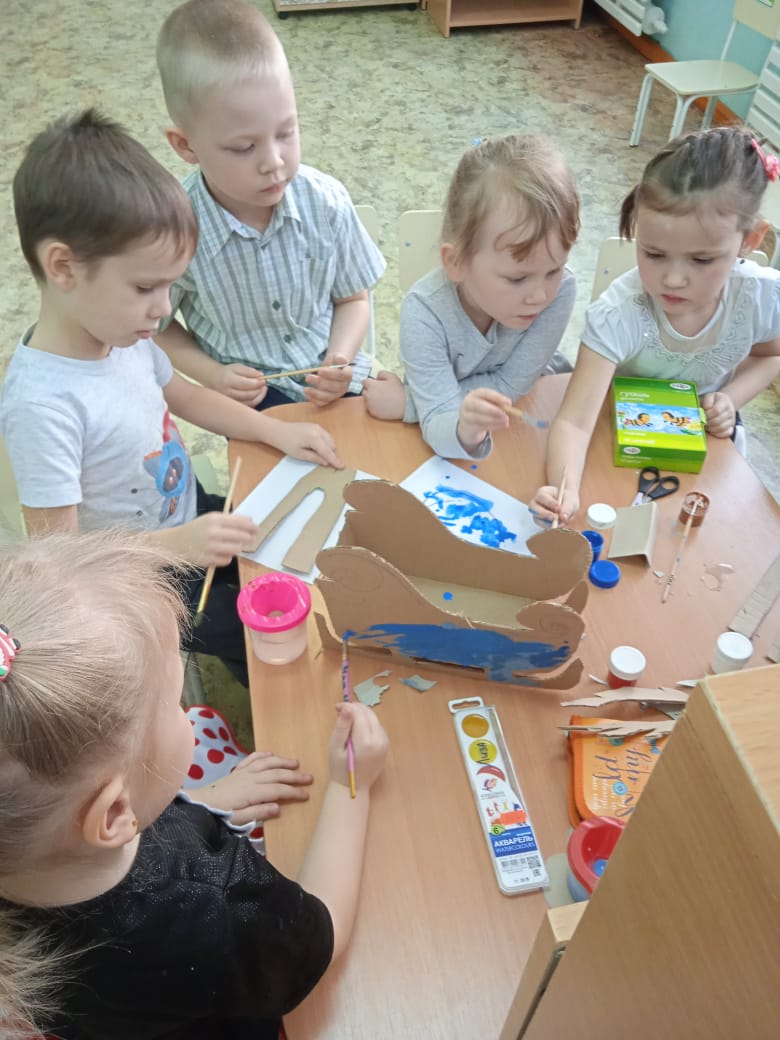 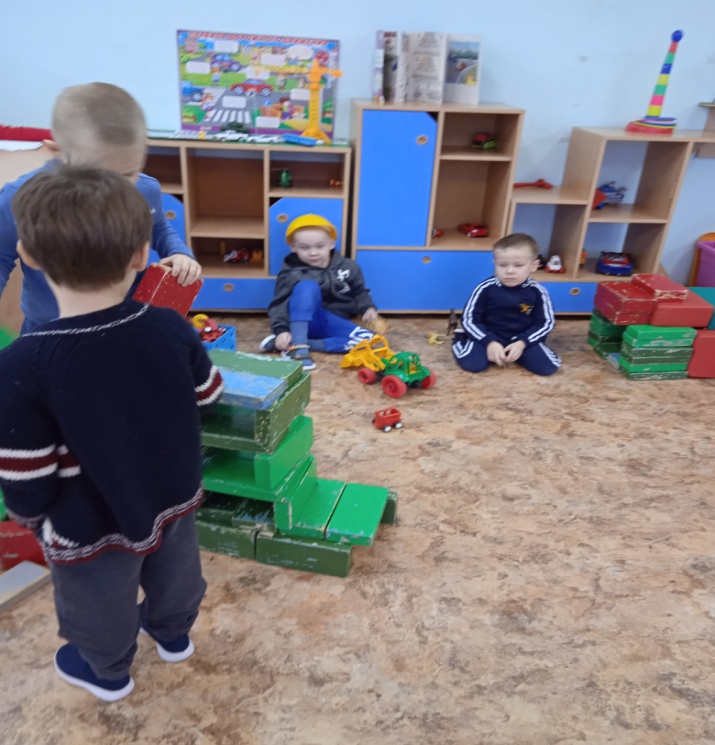 Вместе веселее...
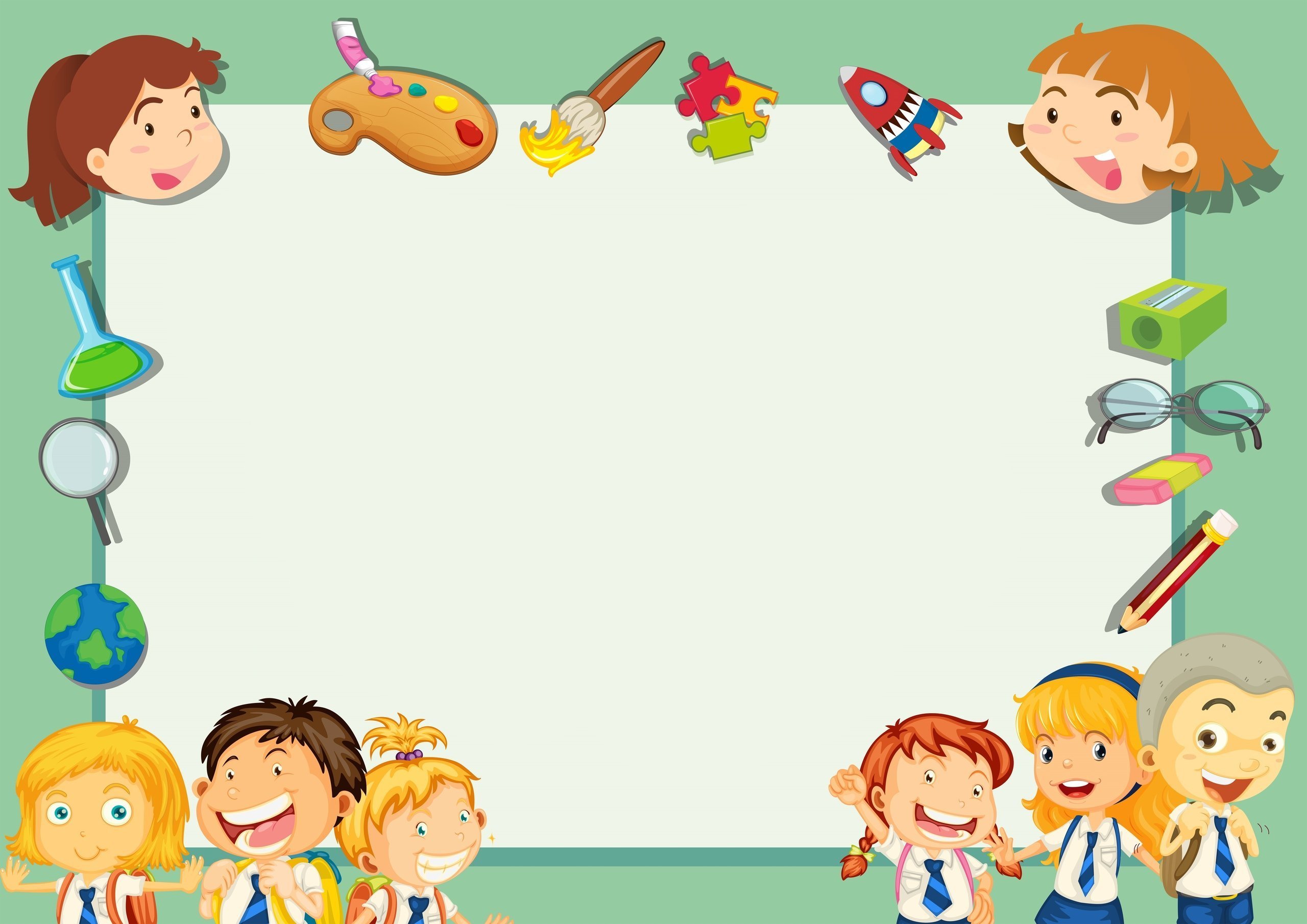 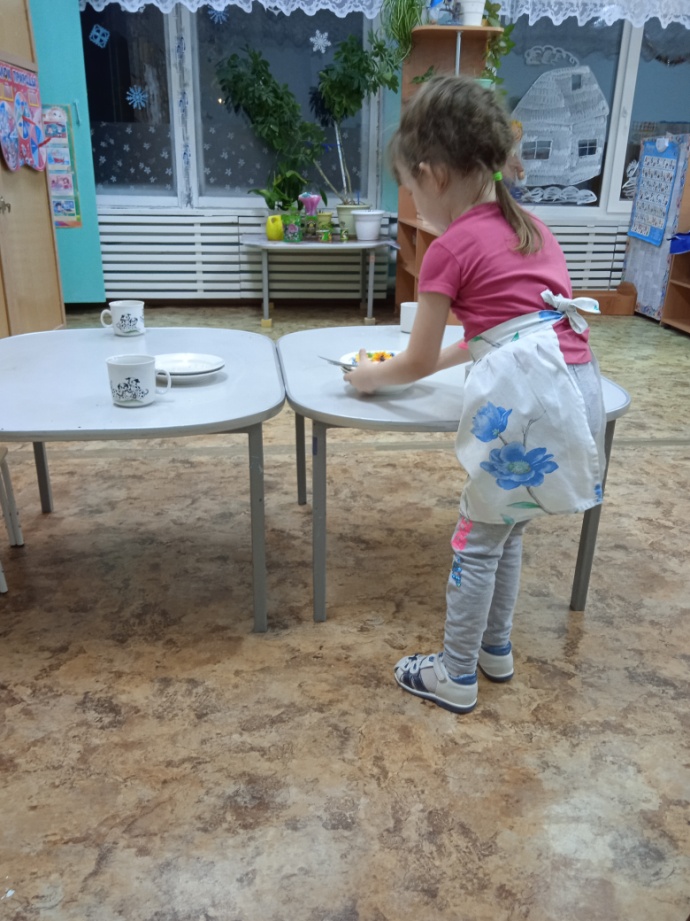 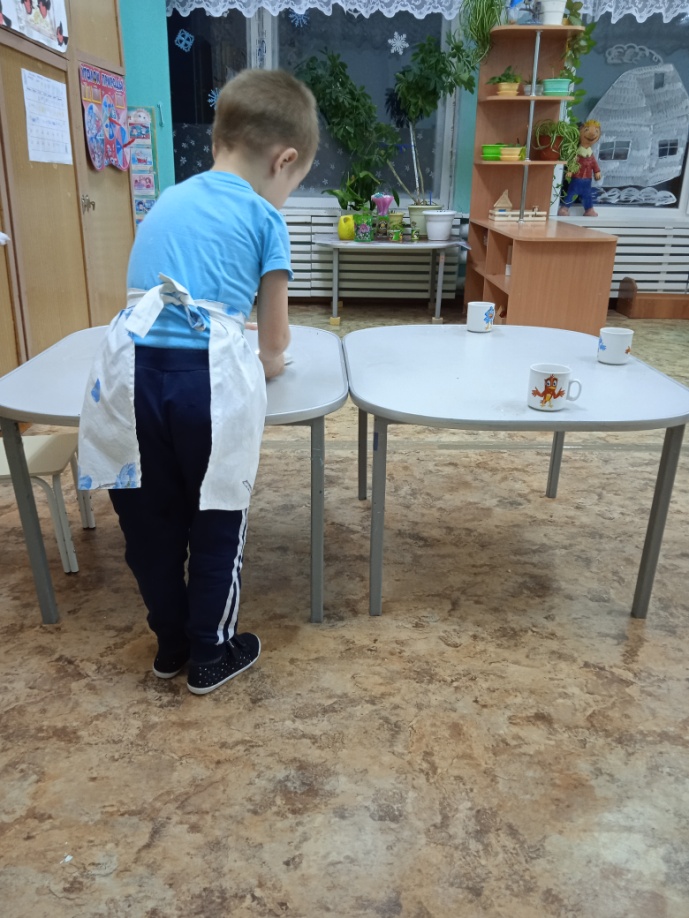 Мы дежурные сегодня,
Будем няне помогать.
аккуратно и красиво,
все столы сервировать.
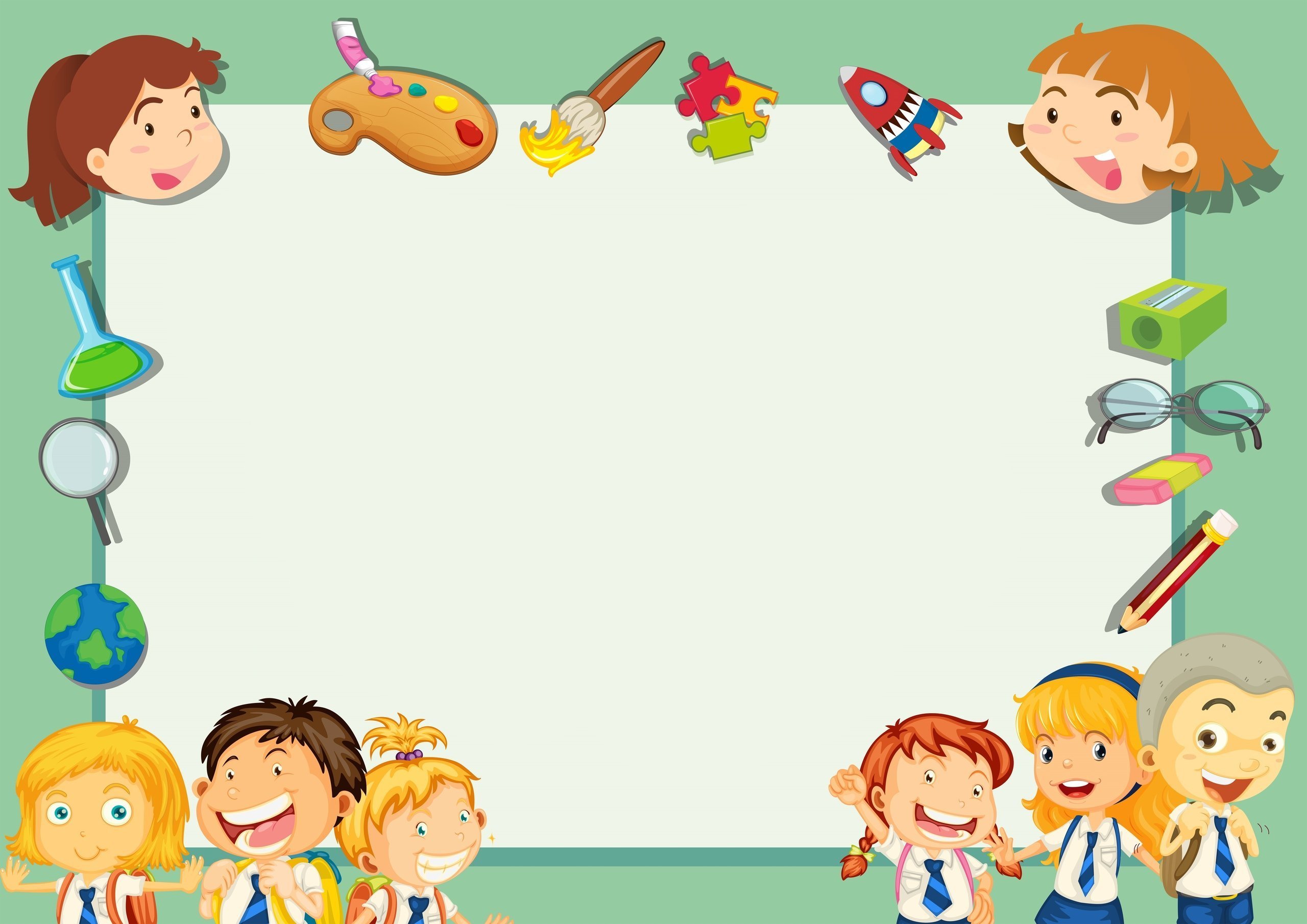 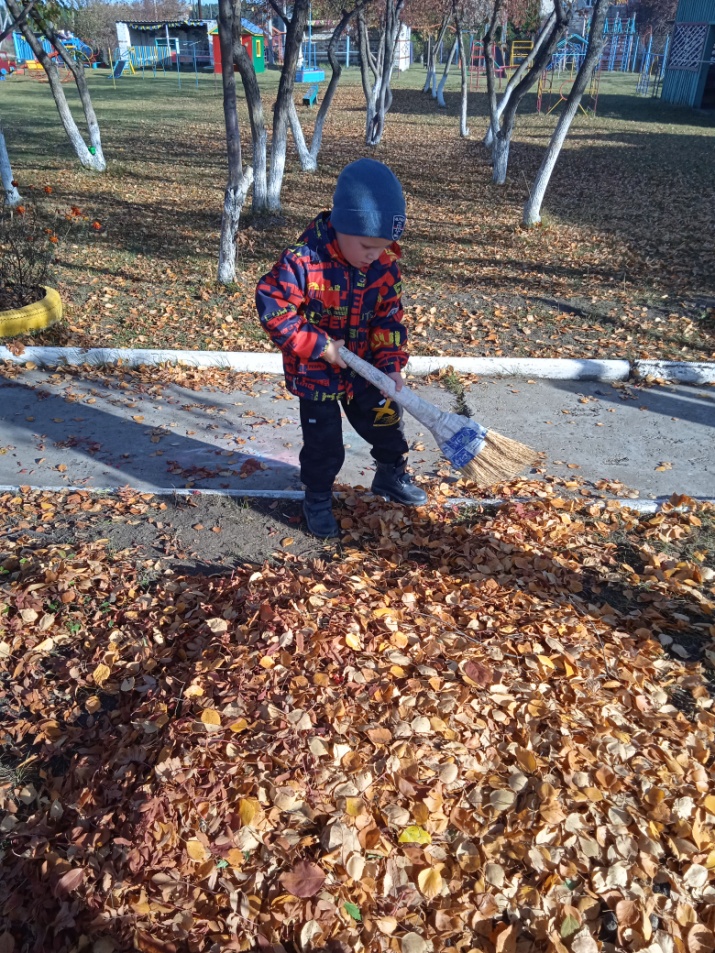 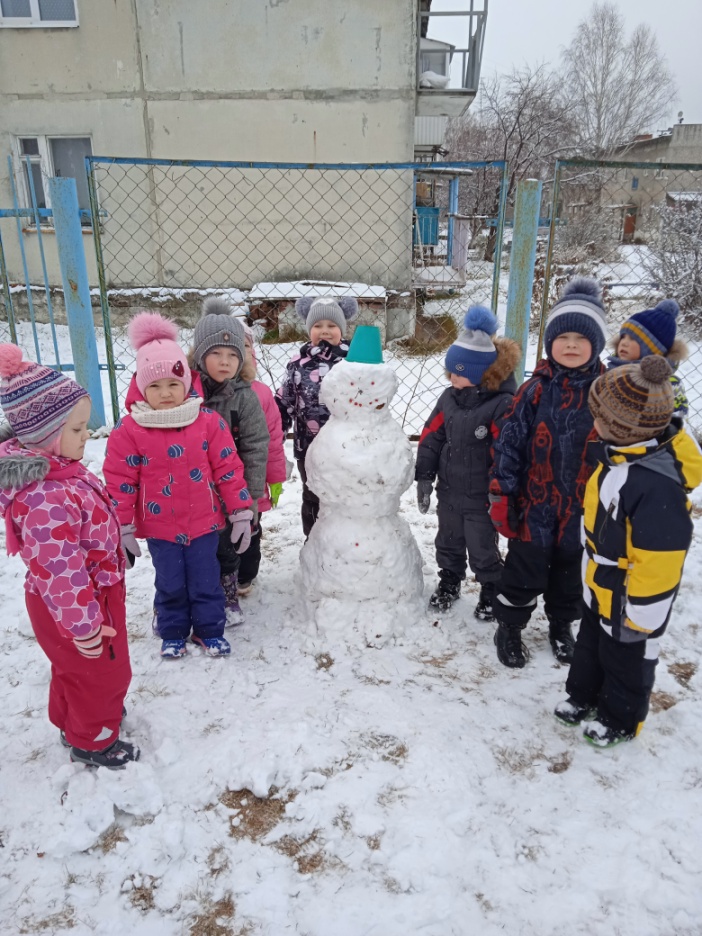 Детский сад, Детский сад-
Для ребят как шоколад!
Приходи сюда скорей,
Здесь найдешь своих друзей!